Gothic Horror:
A Reflection of Societal Fears
Chloe Davis
Rationale
All media reflects the society it was created in. Horror has a long history of reflecting fears of society in particular
Horror as a genre is often overlooked in the classroom
Horror provides a safe space to explore anxieties and fears
Some YA is Gothic Horror; other YA utilizes Gothic Horror motifs or embodies similar fears as is seen in Gothic Horror
[Speaker Notes: How connect to YA sources-some of the YA is itself gothic horror//rest is either horror or uses motifs/monsters/similar fears to the gothic horror]
Dracula and Twilight
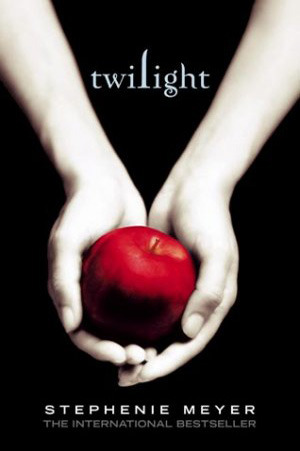 .
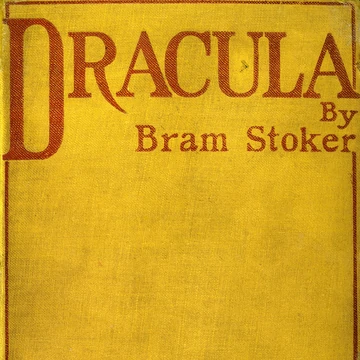 [Speaker Notes: Here talk about the connection between the two-both have the same fear (concerned with teen and YA girl sexuality/moral conduct/ect)]
Introducing the text
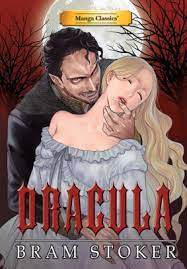 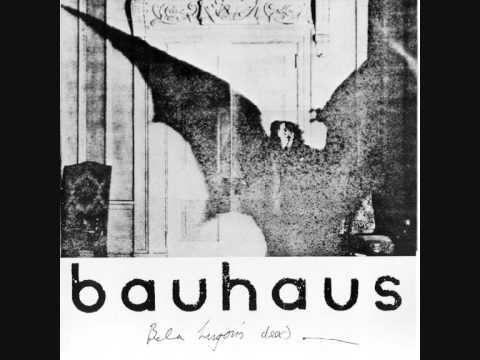 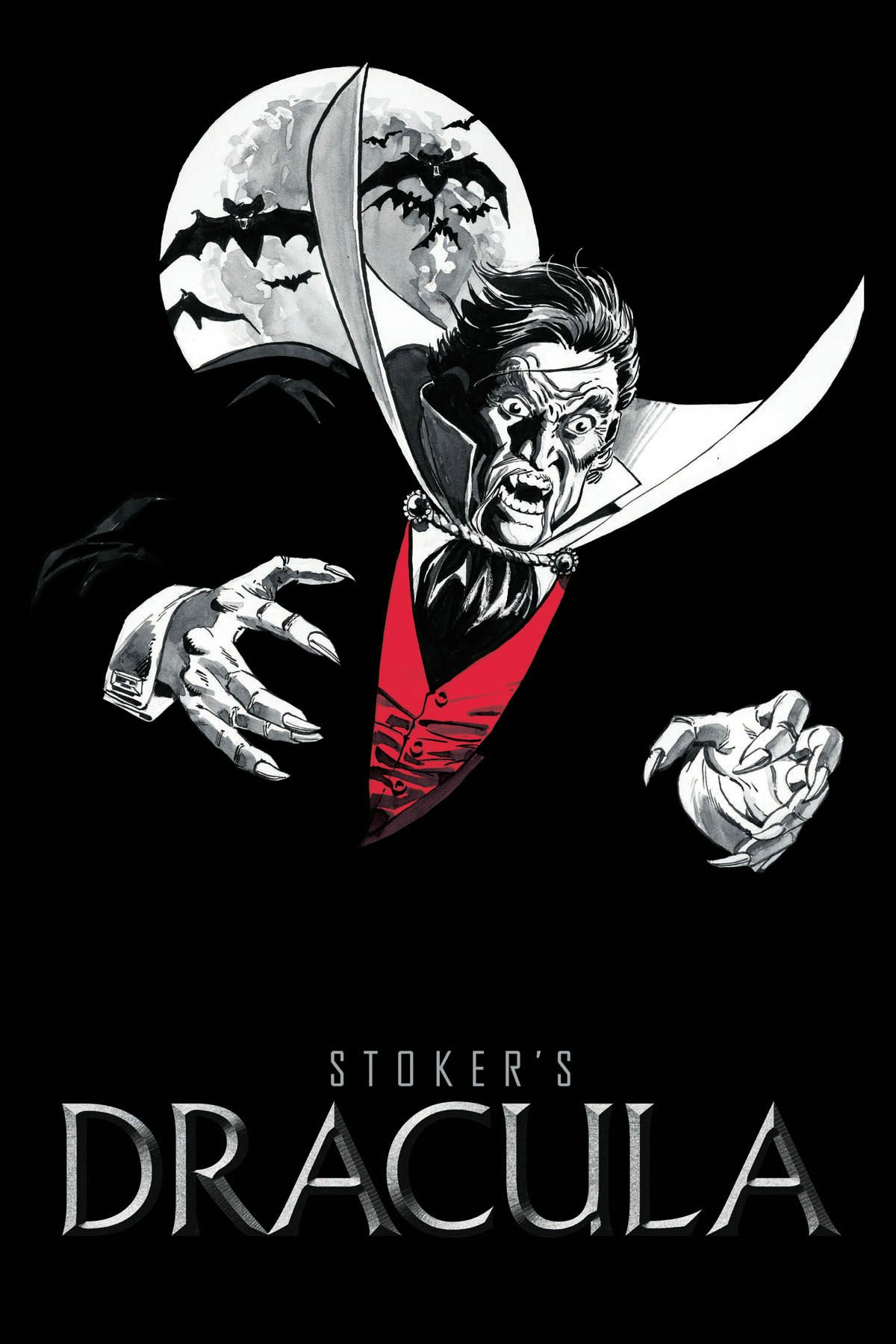 “Through the Text” Activity
Journaling:
How would Bella and Mina get along? Keep note of relevant details as you are reading 
How would you react to Dracula if you were reading it when it was first published? Reflect after each chapter on how you think it would have been received at the time.
“Beyond the Text”-YA/Classics Pairs
Rebecca w/ Mexican Gothic by Silvia Moreno-Garcia
Haunting of Hill House w/ White Smoke by Tiffany D. Jackson
Carmilla w/ Carmilla by Kim Turrisi
The Vampyre w/ Eye Killers by A.A. Carr
Yellow Wallpaper w/ Insanity by Susan Vaught 
Beloved w/ Something Upstairs by Avi 
Castle of Otranto w/ Anna Dressed In Blood by Kendare Blake
Edgar Allen Poe
	Fall of House of Usher w/ The Fall by Bethany Griffin 
	The Masque of The Red Death w/ The Masque of the Red Death by Bethany Griffin
“Beyond the Text”-Additional Vampire YA
Vampire Diaries by L.J. Smith
Vampire Academy by Richelle Mead
Silver Kiss by Annette Curtis Klause
Evernight by Claudia Gray
Peeps by Scott Westerfeld 
Marked by Kristin Cast and P. C. Cast
In the Forests of the Night by Amelia Atwater-Rhodes
Thirst by Christopher Pike
Coldest Girl in Coldtown by Holly Black
“Beyond the Text”-Activities
YA/Classics pairs:
Compare and contrast the two novels with particular focus on what the societal fear is and how it manifests 

Vampire YA:
Compare and contrast the novel with Twilight 
Is the novel romantic or action focused? How does that focus create differences or similarities with Twilight? Is the novel concerned with the same fear as Twilight?
Concluding the Unit-Final Project
Choose One:
Write you own horror story concerned with a societal fear of your choosing
 Research the history of vampires & their development throughout media
Write a review for Dracula as a contemporary reviewer 
Watch two Dracula films and analyze how the two films differ in adapting the novel
Thank You
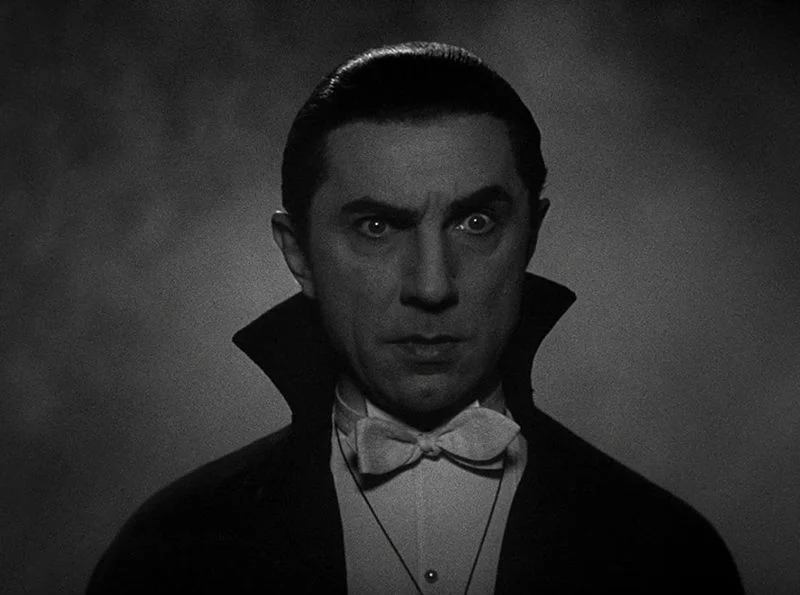